Géométrie
CM


www.laclassedemallory.com
Tracer des droites perpendiculaires
Objectif de la séance
Aujourd’hui, nous allons travailler en géométrie. 
Nous allons apprendre à reconnaître et à tracer des droites parallèles.

Il est utile de savoir tracer des droites parallèles pour tracer de nombreuses autres figures  : carré, rectangle…
Dans la vie quotidienne, il est utile de savoir tracer des parallèles: fabrication de mobilier, construction, installation d’étagères…
Dans quelle matière allons-nous travailler?

Qu’allons-nous apprendre ?
Reconnaître des droites parallèles:
Des droites parallèles sont des droites qui ne se croiseront jamais. La distance entre ces droites est toujours la même.
Quel est la particularité de deux droites parallèles?

Parallèles ?
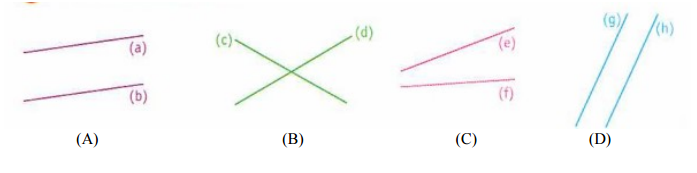 Pour tracer des droites parallèles:
On a besoin d’une règle, d’une équerre et d’un crayon.
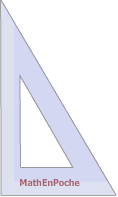 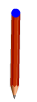 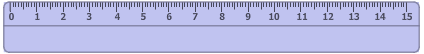 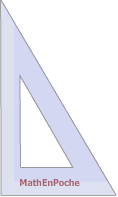 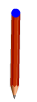 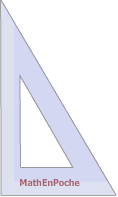 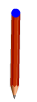 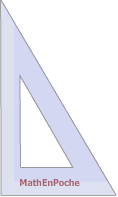 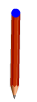 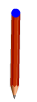 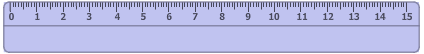 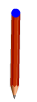 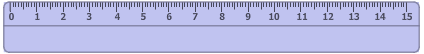 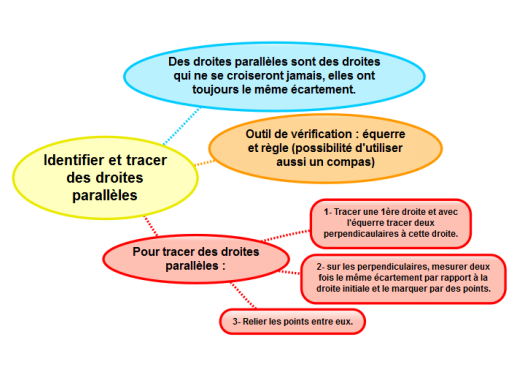